Autenticación de usuarios en dispositivos móviles
Una solución mediante machine learning
Julian Collado A61681
El problema
Posibles soluciones
Cuándo en vez de cómo
Machine Learning: “Dar a las computadoras la habilidad de aprender sin ser programadas explícitamente”
		Arthur Samuel
Objetivos Principales
Proteger al usuario de uso no autorizado

Entrenamiento de modelo debe ocurrir mayoritariamente en la fabrica

Supone un único usuario y sensores de bajo costo en el dispositivo
Datos
Señales biométricas (reconocimiento voz, facial)

Señales comportamiento (uso en horas o lugares extraños)

Señales posesión (cerca de laptop del dueño)

Dispositivo siempre en la mano

PIN o contraseña
Niveles autenticación
Publico (cámara)


Privado (correo electrónico)


Confidencial (Banca)
Estados del dispositivo
En la mano


En la mesa


En el bolsillo o maletín
Clasificación
Support Vector Machines
Support Vector Machines
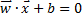 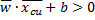 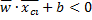 Support Vector Machines
Support Vector Machines
Transformación de espacio
Atributos utilizados en SVM
Importancia relativa en SVM
Desempeño
Resultados
SVM logra reducir el numero de autenticaciones  en un 42%

Solo un 8% de los accesos tuvo más permisos de los que debía

No hubo accesos no autorizados (por eso se eligió este modelo)
Preguntas Sugeridas
En que consiste basicamente un problema de clasificacion?
En separar puntos conocidos en un hiperespacio en distintos grupos, esto se logra generalmente mediante una linea. Luego esta linea se usa como frontera para clasificar nuevos datos en alguno de los grupos.

Que es overfitting?
Es cuando se crea una linea divisoria muy especifica para los datos, entonces solo sirve para estos datos y no para predecir el resultado con otros. Es decir el modelo se aprende los datos en vez de predecirlos.